SDC1SD03 –
Software  Engineering  and Testing
Course Overview
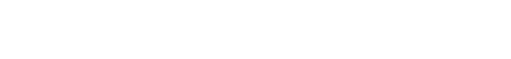 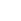 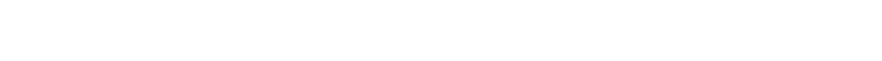 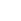 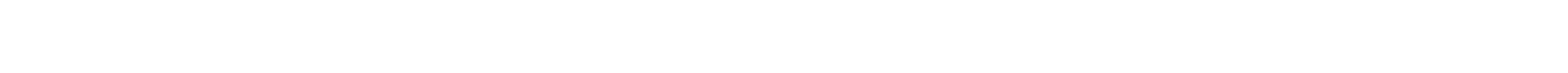 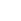 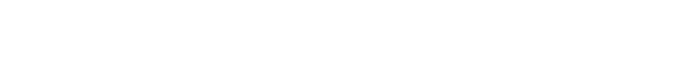 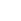 Objectives
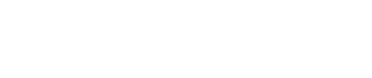 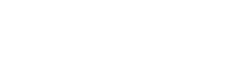 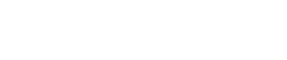 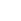 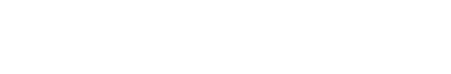 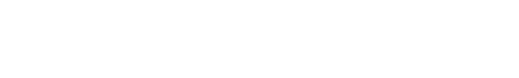 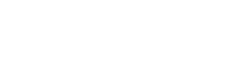 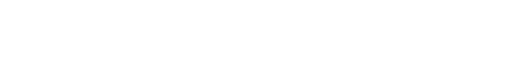 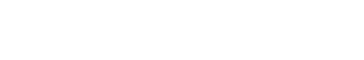 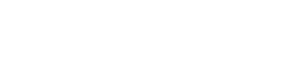 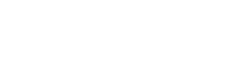 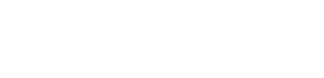 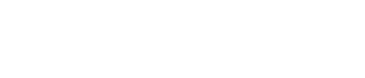 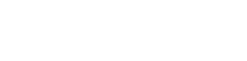 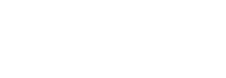 Course Outline
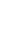 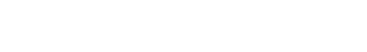 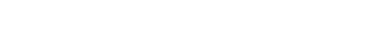 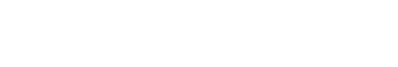 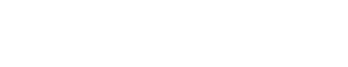 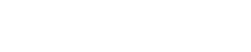 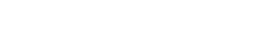 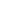 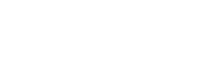 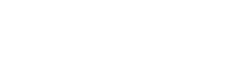 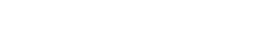 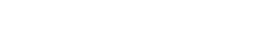 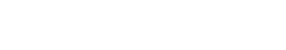 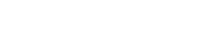 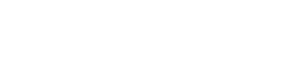 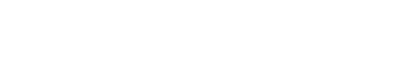 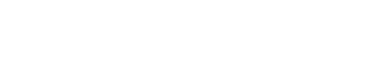 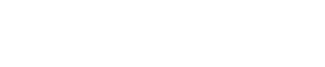 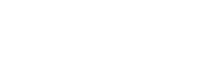 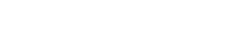 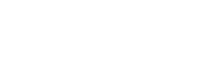 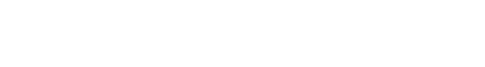 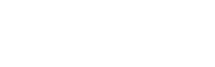 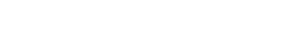 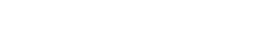 Course Outline
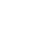 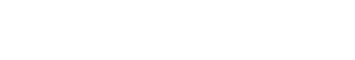 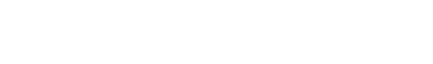 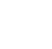 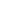 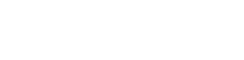 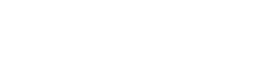 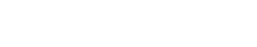 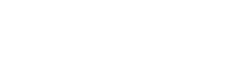 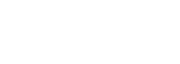 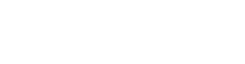 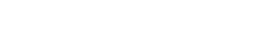 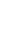 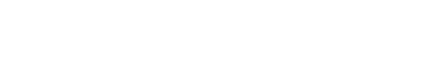 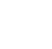 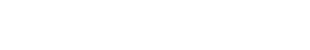 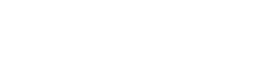 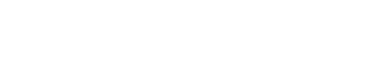 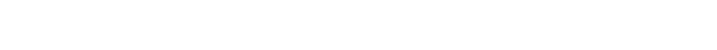 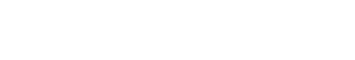 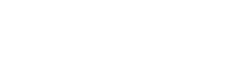 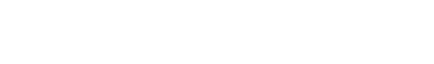 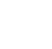 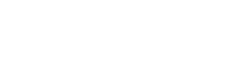 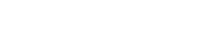 Course Outline
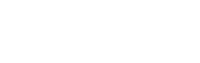 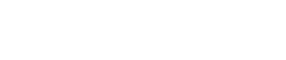 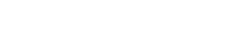 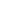 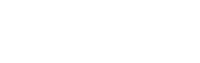 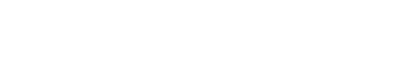 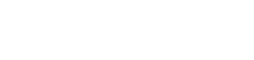 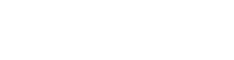 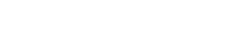 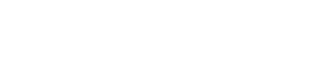 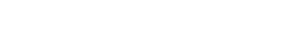 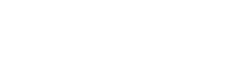 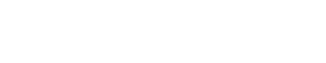 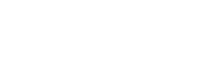 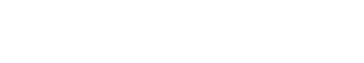 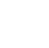 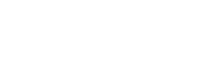 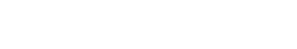 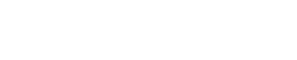 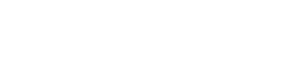 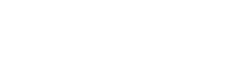 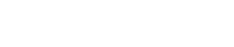 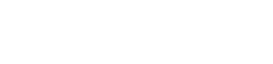 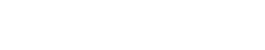 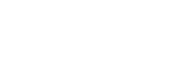 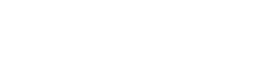 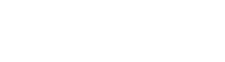 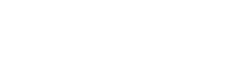 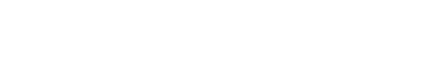 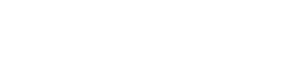 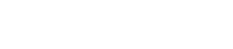 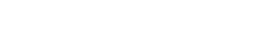 Course Outline
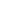 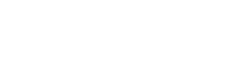 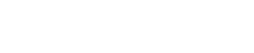 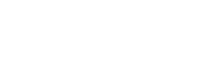 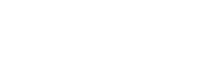 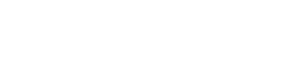 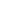 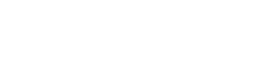 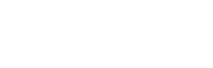 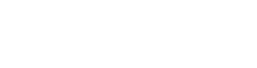 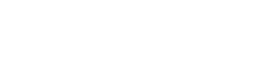 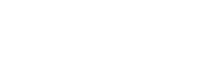 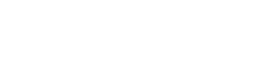 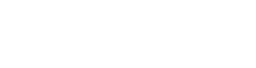 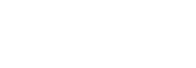 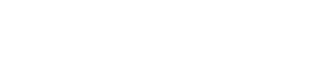 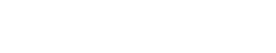 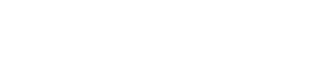 Course Outline
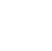 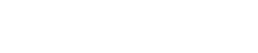 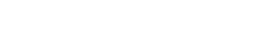 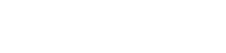 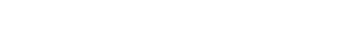 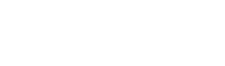 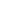 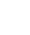 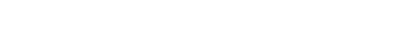 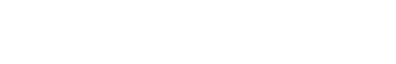 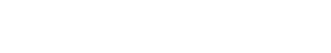 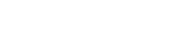 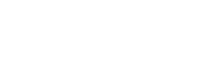 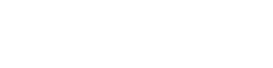 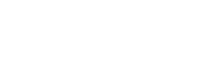 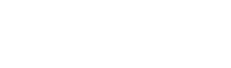 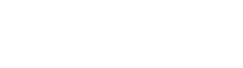 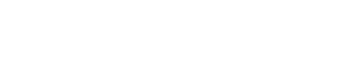 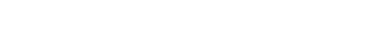 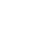 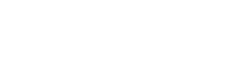 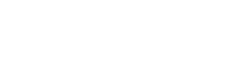 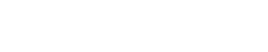 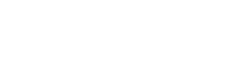 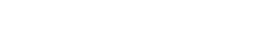 References
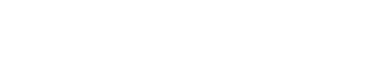 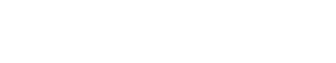 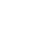 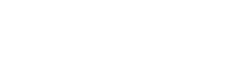 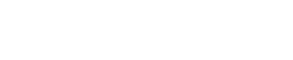 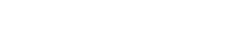 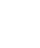 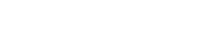 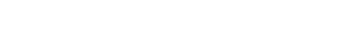 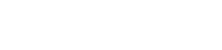 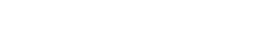 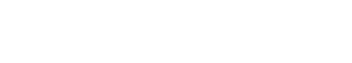 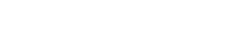 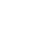 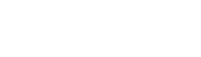 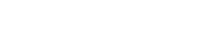 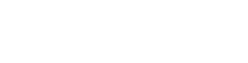 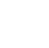 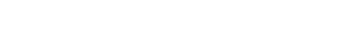 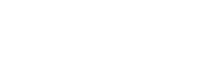 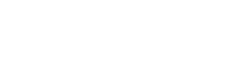 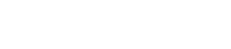 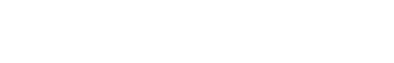 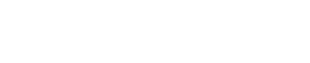 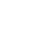 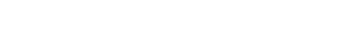 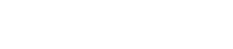 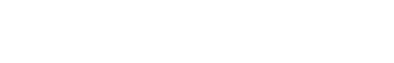 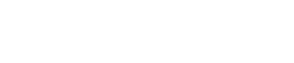 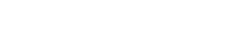 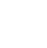 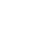 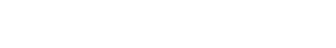 References
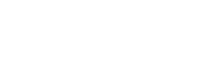 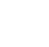 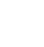 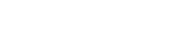 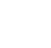 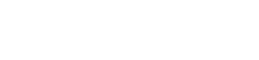 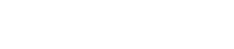 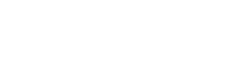 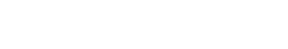 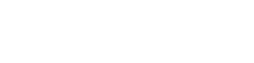 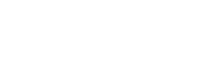 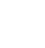 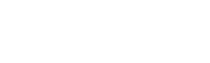 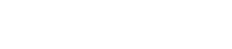 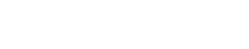 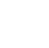 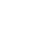 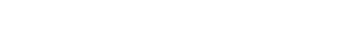 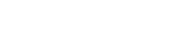 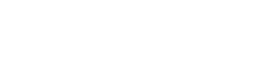 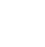 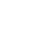 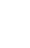 THANK YOU